Электролиттік диссоциация теориясы
1
Электролиттік диссоциация
1. Электролиттер және бейэлектролиттер
3. Электролиттік диссоциация механизмі
2.Электролиттік диссоциация
4. Күшті және әлсіз электролиттер
5. Қышқылдар, негіздер,тұздар диссоциациясы
6. Электролиттер маңызы
7. Білімді тексеру
22.02.2023
2
1     1. Рис.1
Заттар
ХС 
ковалентная неполярная, 
малополярная
Электролиттер
Бейэлектролиттер
большинство органических веществ, многие газы
Иондық химиялық байланыс, ковалентті полюсті химиялық байланыс
Жай заттар, ковалентті полюссіз химиялық байланыс
Көптеген бейорганикалық заттар, қышқылдар, негіздер, тұздар
Көптеген органикалық заттар, газдар, қант, (H2,N2,O2)
22.02.2023
3
1. Электролиттер және бейэлектролиттер
Су –
жақсы еріткіш, 
өйткені су молекулалары полюсті. 
             әлсіз амфотерлік электролит.
Су –
104,50
Н2О + Н2О
Н3О+ + ОН-
ЭД механизмі
Гидроксо ионы
Н2О
Н+ + ОН-
(КН2О)
Судың иондық көбейтіндісі 
КН2О  = [Н+]•[ОН-] = 10-7•10-7 = 10-14
22.02.2023
4
1. Электролиттер мен бейэлектролиттер
Электролиттер -
Бұл электр тогын өткізетін ерітінділер мен балқымалары бар заттар
HCl; HNO3; H2SO4
                          NaOH; KOH; Ba(OH)2
                          NaCl; CuSO4; Al(NO3)3
Қышқылдар:
Негіздер:
Тұздар
22.02.2023
5
Электролиттер
Катод
-
Анод
+
-
Катиондар
+
-
+
-
+
Аниондар
+
-
Рис.2.
22.02.2023
6
1. Электролиттер және бейэлектролиттер
Бейэлектролиттер -
Бұл ерітінділері мен балқымалары электр тогын өткізбейтін заттар
Органикалық заттар
Қант, ацетон,бензин, керосин, глицерин, этил спирті, бензол және т.б
Газдар оттек, сутек, азот және т.б
22.02.2023
7
Бейэлектролиттер
Катод
-
Анод
+
Рис.3.
22.02.2023
8
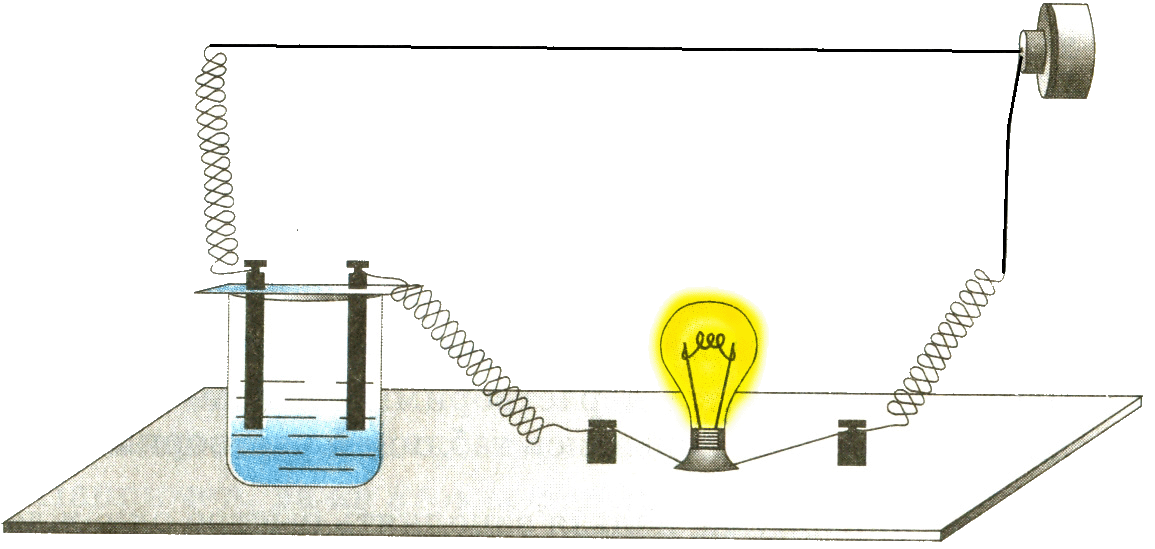 Электролиттер
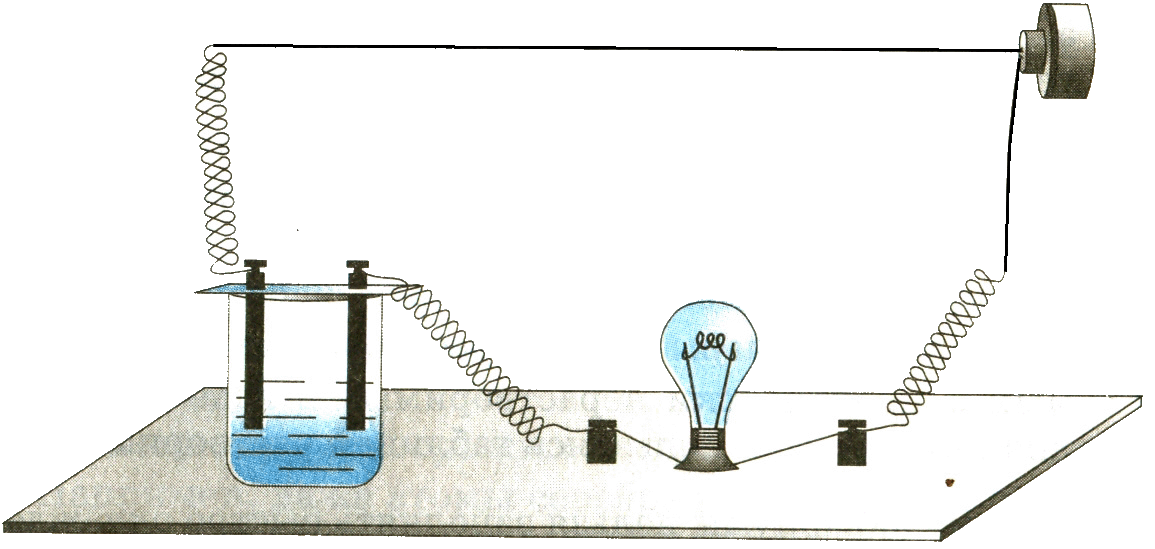 Бейэлектролиттер
Электролиттік диссоциация-су молекулаларының немесе балқыманың әсерінен электролиттің иондарға ыдырауының қайтымды процесі
2.Электролиттік диссоциация
Электролиттік диссоциация -
электролит молекулаларының ерітіндідегі немесе балқымадағы иондарға ыдырау процесі.
С.Аррениус
1887 ж Электролиттік диссоциация теориясын   ұсынды
22.02.2023
10
2.Электролиттік диссоциация
Август Сванте Аррениус
Швед ғалымы, академик.
1887 жылы ол электролиттік диссоциация теориясының негізгі ережелерін тұжырымдады. 
1903 жылы Нобель сыйлығымен марапатталды.
Ғылымның көптеген басқа салаларында зерттеулер жүргізді.
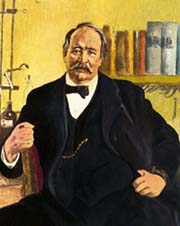 С.Аррениус
(1859 – 1927)
22.02.2023
11
Иондық химиялық байланысқан заттар үшін  электролиттік диссоциация механизмі
Ерітінді
Рис.4.
+
+
+
-
-
-
+
+
+
+
-
-
-
-
-
-
-
+
-
-
-
-
+
+
+
-
-
-
+
+
+
+
-
-
+
-
-
-
-
-
-
-
-
-
-
-
-
-
-
-
-
-
-
-
+
+
+
+
+
+
+
-
+
+
+
+
+
+
+
+
+
+
+
+
+
-
+
+
+
+
+
+
+
+
-
-
-
-
-
+
+
-
-
+
+
-
+
-
+
+
-
-
+
-
-
+
+
-
+
+
+
+
-
-
+
Кристалл
Н2О
Гидратацияланған иондар.
NaCl  → Na+  + Cl -
подробнее
[Speaker Notes: Рисунок 1.]
Ковалентті полюсті химиялық байланысқан заттар үшін  электролиттік диссоциация механизмі
Раствор
Рис.5.
+
-
Н2О
-
-
-
-
-
-
+
+
+
-
-
+
-
-
-
-
-
-
-
-
-
-
-
-
-
-
+
+
+
+
+
+
+
+
+
+
+
+
+
+
+
+
+
+
+
+
-
-
-
-
+
+
HCl
Н+
Сl-
Гидратацияланған иондар.
НCl  → Н+  + Cl -
подробнее
[Speaker Notes: Рисунок 1.]
2.Күшті және әлсіз электролиты
CH3COOH
HCl
+
+
+
+
+
+
+
+
+
+
+
+
Күшті және әлсіз
Рис.6.
14
Электролиттік
Диссоциация дәрежесі (α)  -
Ерітіндідегі диссоциацияланған молекулалар санының жалпы молекула санына қатынасы
Күшті электролиттер α > 30%
Әлсіз электролиттер
n
α =
N
α<  30%
22.02.2023
15
Тұздар,негіздер, қышқылдар H2SO4, HNO3, HCl, HBr, HI
> 30 %
күшті
< 30 %
әлсіз
H2O, NH4OH, Me(OH)n , H2CO3, H2SiO3, H2S, CH3COOH, H2SO3, Н3РO4, HF, H2S
еріткіш пен электролит табиғаты
Электролиттік диссоциация дәрежесі мына факторларға тәуелді
температура
концентрация
5. Қышқылдар,негіздер,тұздар диссоциациясы
Қышқылдар -
диссоциация нәтижесінде ерітіндіге сутек катиондар бөлетін күрделі заттар.
Н+
Н+
НCl  →       + Cl -
Н+
Н2SO4   → 2      +  SO4 2-
Н+
Н2 CO3             2       + CO3 2-
22.02.2023
17
Негіздер -
диссоциация нәтижесінде ерітіндіге гидроксид ион анионын бөлетін күрделі заттар.
ОН-
OН-
KOH  →  K +   +
OН-
Ca(OH)2          Ca2+   + 2
OН-
Мe(OH)n         Men+   + n
22.02.2023
18
Тұздар  -
диссоциация нәтижесінде ерітіндіге  металл катиондары мен қышқыл қалдығының аниондарын бөлетін күрделі заттар.
Na+
NaCl  →              +
Сl-
K2SO4   → 2         +
K+
SO4 2-
Al3+
Al(NO3)3  →          + 3
NO3 -
Men+
(қышқыл қалдығы)в-
22.02.2023
19
7.Білімді тексер
Берілген заттарды сәйкестендір
CH4
Na2SO4
CuSO4
Электролиттер
C2H5OH
H2SO4
Ca(OH)2
HNO3
H2CO3
HCl
Күшті электролиттер
HF
NaOH
KBr
Ошибка
Тұз қышқылы
Ошибка
Ошибка
Молодец
Молодец
Молодец
глицерин
Молодец
Молодец
Молодец
қант
Ошибка
Бейэлектролиттер
этил 
спирт
Калий хлориді
Молодец
Молодец
Молодец
Молодец
Ошибка
Молодец
Молодец
ацетон
Ошибка